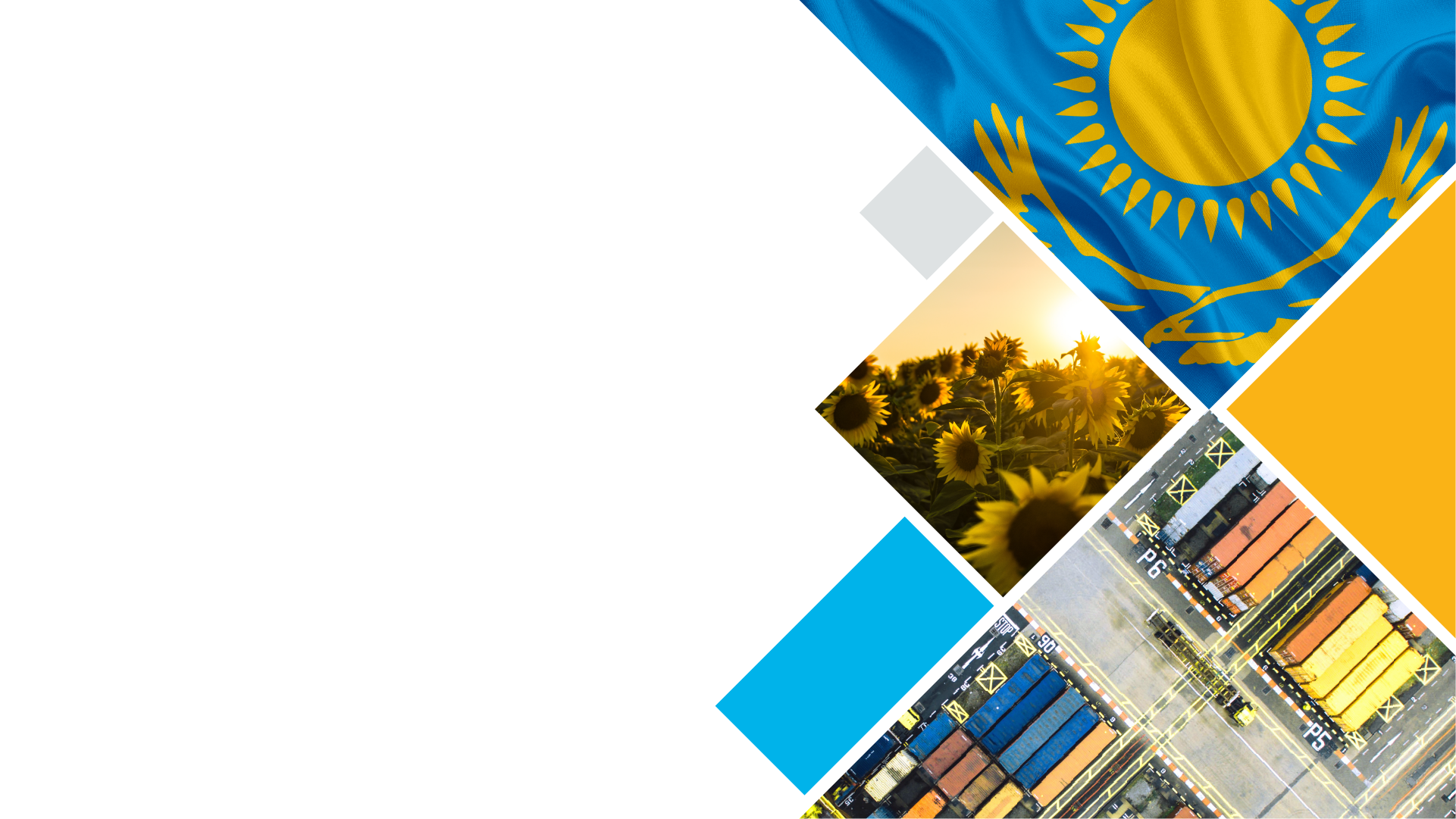 "KazakhExport" ЭСК" АҚ
Өнім берушілерге арналған
тұрақты даму жадынамасы 















2024 жыл
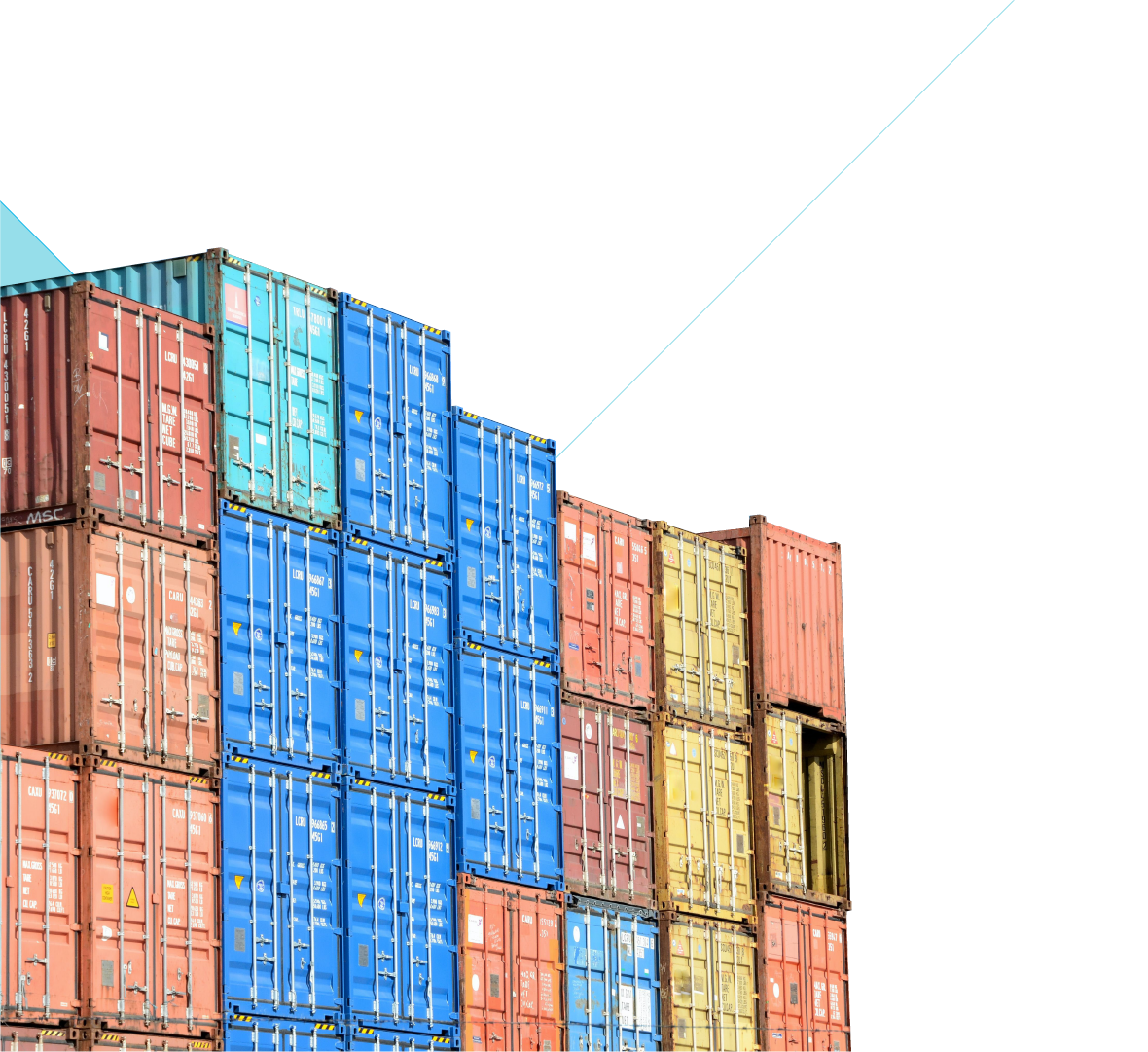 МАЗМҰНЫ
Кіріспе
Іскерлік этика	
Адам құқықтары мен еңбек жағдайларын сақтау
Денсаулық және қауіпсіздік
Қоршаған ортаны қорғау және тұрақты дамуға қосқан үлесі
2
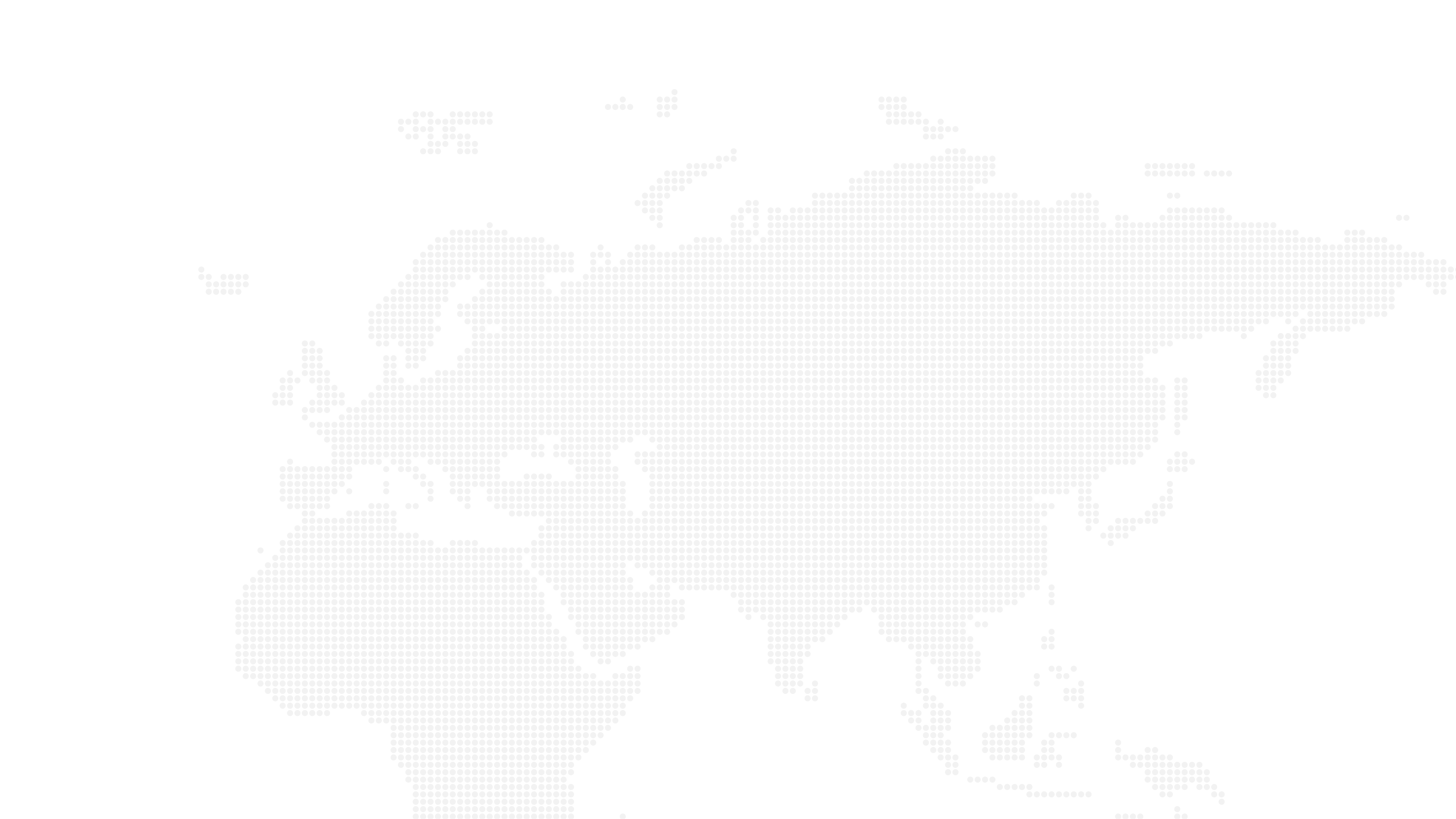 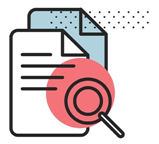 Кіріспе
Тұрақты даму мақсаттары (ТДМ) – кедейлік пен жоқшылықты жоюға, теңсіздік пен әділетсіздікпен күресуге, планетаны қорғауға және бүкіл халық үшін бейбітшілік пен өркендеуді қамтамасыз етуге бағытталған жаһандық қабылданған мақсаттар. 2030 жылға дейін 17 негізгі бағыт таңдалды, оларды іске асыру елді өмірдің барлық негізгі салаларының тұрақты дамуына және осы әлемдегі әрбір адамға қатысты жаһандық мәселелерді шешуге әкелуі мүмкін.
	2017 жылы Қоғам тұрақты даму саласындағы үздік бизнес - тәжірибелерді дамыту, енгізу және ақпараттандыру үшін әлемдегі ең ірі көшбасшылар бастамасы-БҰҰ Жаһандық шартына (БҰҰ ЖШ) қатысушы болды. 
	Қоғам негізгі  қағидаттардыі сақтауға, енгізуге және ілгерілетуге ұмтылады:
адам құқықтарын қорғау бойынша
лайықты еңбек жағдайларын қамтамасыз ету
қоршаған ортаны қорғау
сыбайлас жемқорлыққа қарсы қызмет
	БҰҰ ЖШ он қағидатының негізінде  корпоративтік тұрақтылық принциптерге негізделген, бизнесті жүргізуге деген көзқарас-бизнес қоғамда "қалай" әрекет етеді деген идея жатыр. Бұл 4 саланың әрқайсысындағы негізгі міндеттерге сәйкес келетін іс-шараларды жүргізуді білдіреді.
	"KazakhExport" ЭСК" АҚ-ның тұрақты даму қағидаттарына қол жеткізуге қосқан үлесі сақтандыру өнімдерінің кең желісін ұсына отырып, экспорттаушыларды қолдау, қаржылық емес қолдау шараларын көрсету, өз клиенттеріне қашықтан қызмет көрсету үшін цифрлық технологияларды кезең-кезеңімен қолдану, ішкі бизнес-процестерді автоматтандыру, адами капиталды дамыту арқылы көрінеді.
www.kazakhexport.kz
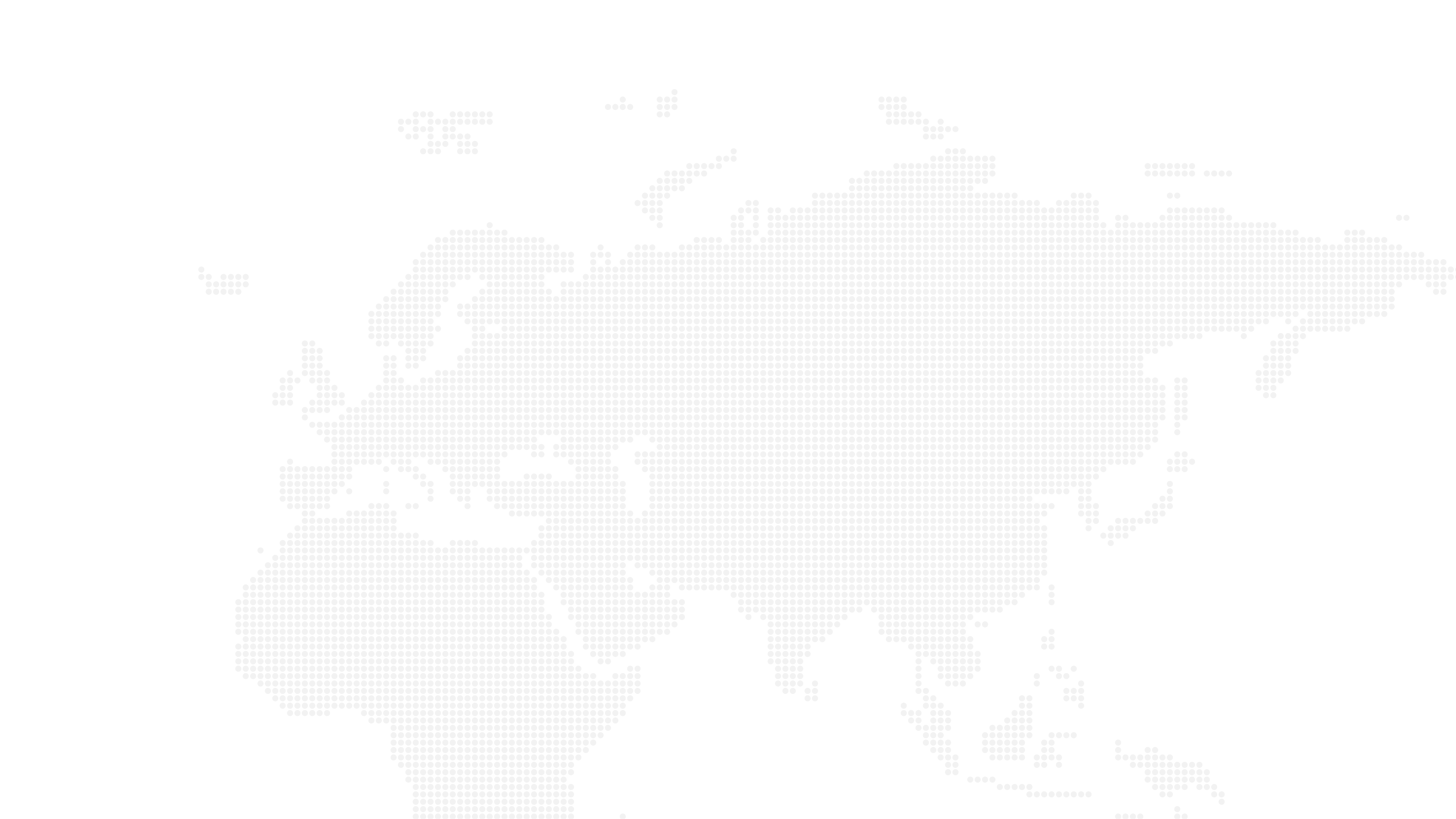 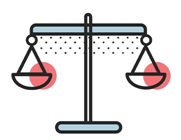 Іскерлік этика
Іскерлік немесе корпоративтік этика-бұл іскерлік қатынастар саласында қабылданған құндылықтар, нормалар мен заңдар жиынтығы. Корпоративтік этиканың негізі-адамдарға, қоғамға және қоршаған ортаға құрмет көрсетудің этикалық нормаларын сақтау. "KazakhExport" ЭСК" АҚ өз қызметін іскерлік этика нормалары мен қағидаттарына сәйкес жүзеге асырады және контрагенттерден бизнесті адал, ашық және жауапты жүргізуді күтеді.
	Біз  өз өнім берушілерімізден не күтеміз;
	1) Қазақстан Республикасының заңнамасын сақтау;
	2) бизнесті адал бәсекелестік нормаларына сәйкес жүргізу;
	3) бірлестіктер бостандығын және ұжымдық шарттар жасасу құқығын қоса алғанда, қызметкерлердің құқықтарын құрметтеуге негізделуге тиіс адам ресурстарын басқару және қызметкерлердің денсаулығын қамтамасыз ету (сақтау) жүйесін қолдану, бұл жүйе қызметкерлерге әділ қарауды, олар үшін қауіпсіз және салауатты еңбек жағдайларын жасауды, халық топтары мен тұтынушылардың денсаулығы мен қауіпсіздігіне қолайсыз әсердің алдын алуды және алдын алуды жүзеге асыруды қамтамасыз етуге тиіс
	4) әділдік, адалдық, жауапкершілік, ашықтық, кәсібилік және құзыреттілік қағидаттарына негізделген адал корпоративтік басқару жүйесін қолдану, адал корпоративтік басқару ұйымның қызметіне мүдделі барлық тұлғалардың құқықтары мен мүдделерін құрметтеуді көздейді және оның табысты қызметіне, оның ішінде нарықтық құнының өсуіне, қаржылық тұрақтылық пен табыстылықты сақтауға ықпал етеді
	5) дербес деректерді жинау, сақтау, өңдеу немесе беру кезінде дербес деректерді қорғау туралы барлық қолданылатын заңдарға сәйкес ақпаратты заңсыз пайдалануға, ашуға немесе өзгертуге жол бермеу және қорғау
	6) бопсалаудың, ұрлаудың кез келген түріне жол бермеу, сыбайлас жемқорлыққа қарсы іс-қимыл саясатының сәйкестігі 
	7) мүдделер қақтығысы болып табылатын кез келген жағдайлар туралы ақпарат беру (қызметкердің немесе контрагенттің жеке мүдделері заңды іскерлік мүдделерге теріс әсер ету қаупі бар жағдай
	8) іскерлік беделдің жоғары стандарттарын сақтау. Уәкілетті тұлғалардың жазбаша рұқсатынсыз қоғам атынан немесе компанияға сілтеме жасай отырып ресми өтініштерді жариялау мүмкіндігін болдырмау.
	9) құпия ақпаратты қорғауға қатысты қоғаммен жасалған келісімдер мен шарттардың талаптарын сақтау
www.kazakhexport.kz
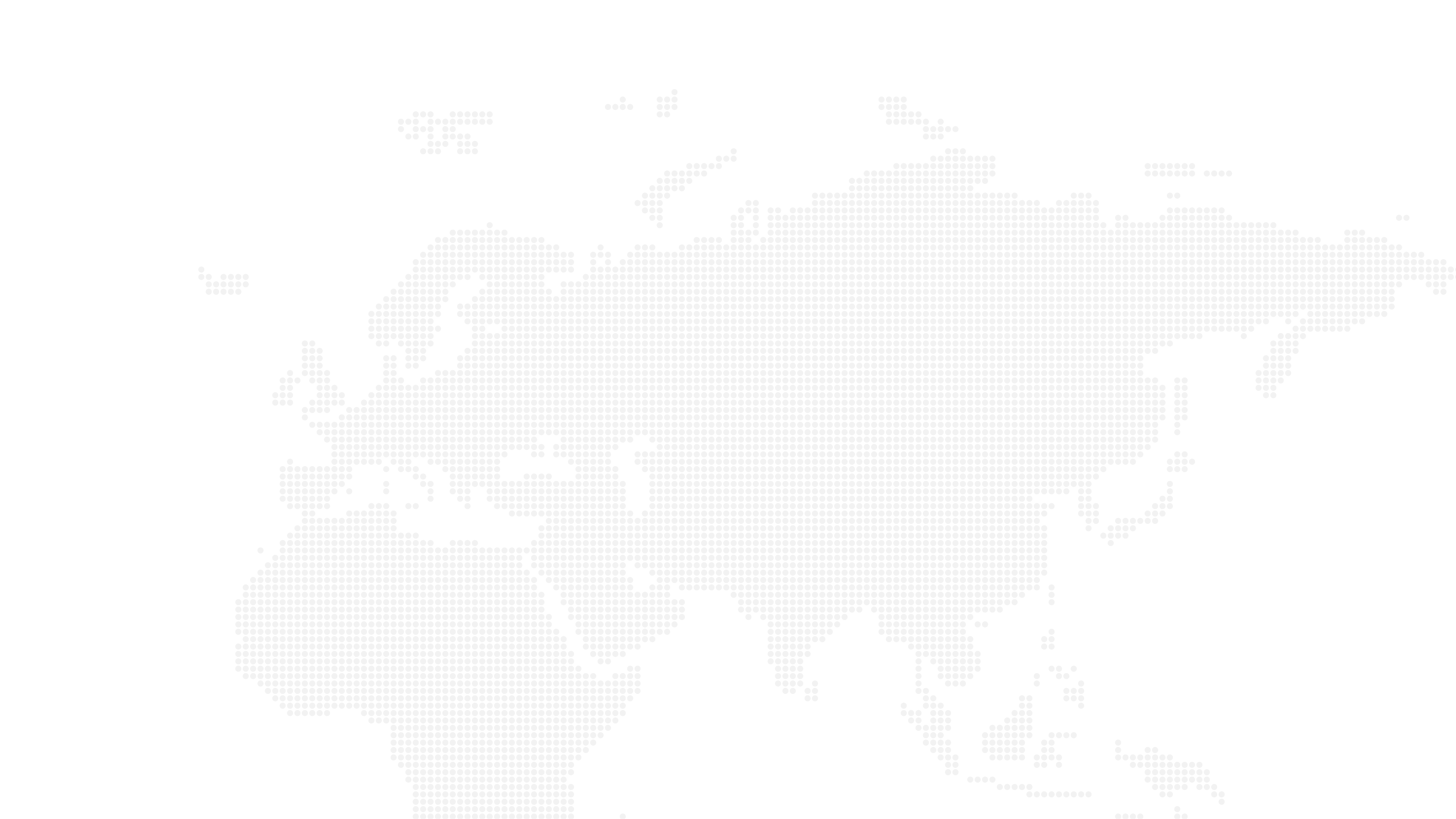 АДАМ ҚҰҚЫҚТАРЫ МЕН ЕҢБЕК ЖАҒДАЙЛАРЫН САҚТАУ
"KazakhExport" ЭСК" АҚ теңдік, әділдік және адамның негізгі құқықтарын құрметтеу қағидаттарын ұстана отырып, кадр саясаты мәселелеріне және қызметкерлер үшін қолайлы еңбек жағдайларын жасауға ерекше назар аударады. Біз үшін өнім берушілеріміздің өз қызметкерлеріне заңнама талаптары мен салалық стандарттарға сәйкес лайықты еңбек жағдайларын қамтамасыз етуі, сондай-ақ әлеуметтік қолдауды кеңейту, қызметкерлерді оқыту және дамыту үшін қажетті шараларды қабылдауы маңызды.
	Біз  өз өнім берушілерімізден не күтеміз;
халықаралық деңгейде танылған адам құқықтары мен бостандықтарын сақтау;
негізгі халықаралық еңбек стандарттарына сәйкес өзінің іскерлік қызметінде балалар еңбегінің кез келген нысандарын қолдануға жол бермеу;
өз қызметкерлеріне олардың жеке ерекшеліктеріне қарай тең мүмкіндіктер мен қолайлы еңбек жағдайларын ұсыну;
мәжбүрлі еңбекті пайдалануға жол бермеу; 
барлық өз қызметкерлеріне еңбек жағдайлары регламенттелетін жазбаша түрде ресімделген еңбек шартын ұсыну: қызметкерлер үшін жұмыс уақыты қолданыстағы ұлттық заңнамада белгіленген ең жоғары лимиттен аспауға тиіс;
қызметкерлерге заңнамаға сәйкес демалуға қажетті уақытты, оның ішінде үстеме жұмыс үшін қосымша демалыс күндерін, сондай-ақ жыл сайынғы демалысты, ауруханалық демалысты, бала күтімі бойынша демалысты және демалыстың өзге де қолданылатын нысандарын беру;
жұмыскерлерді жұмыс орнында қолайлы еңбек жағдайларымен қамтамасыз ету;
қызметкерлердің және олардың отбасыларының лайықты өмір сүру деңгейін қамтамасыз ететін мөлшерде қолданыстағы ұлттық заңнаманың талаптарына сәйкес қызметкерлерге жалақы төлеуді қамтамасыз ету.
www.kazakhexport.kz
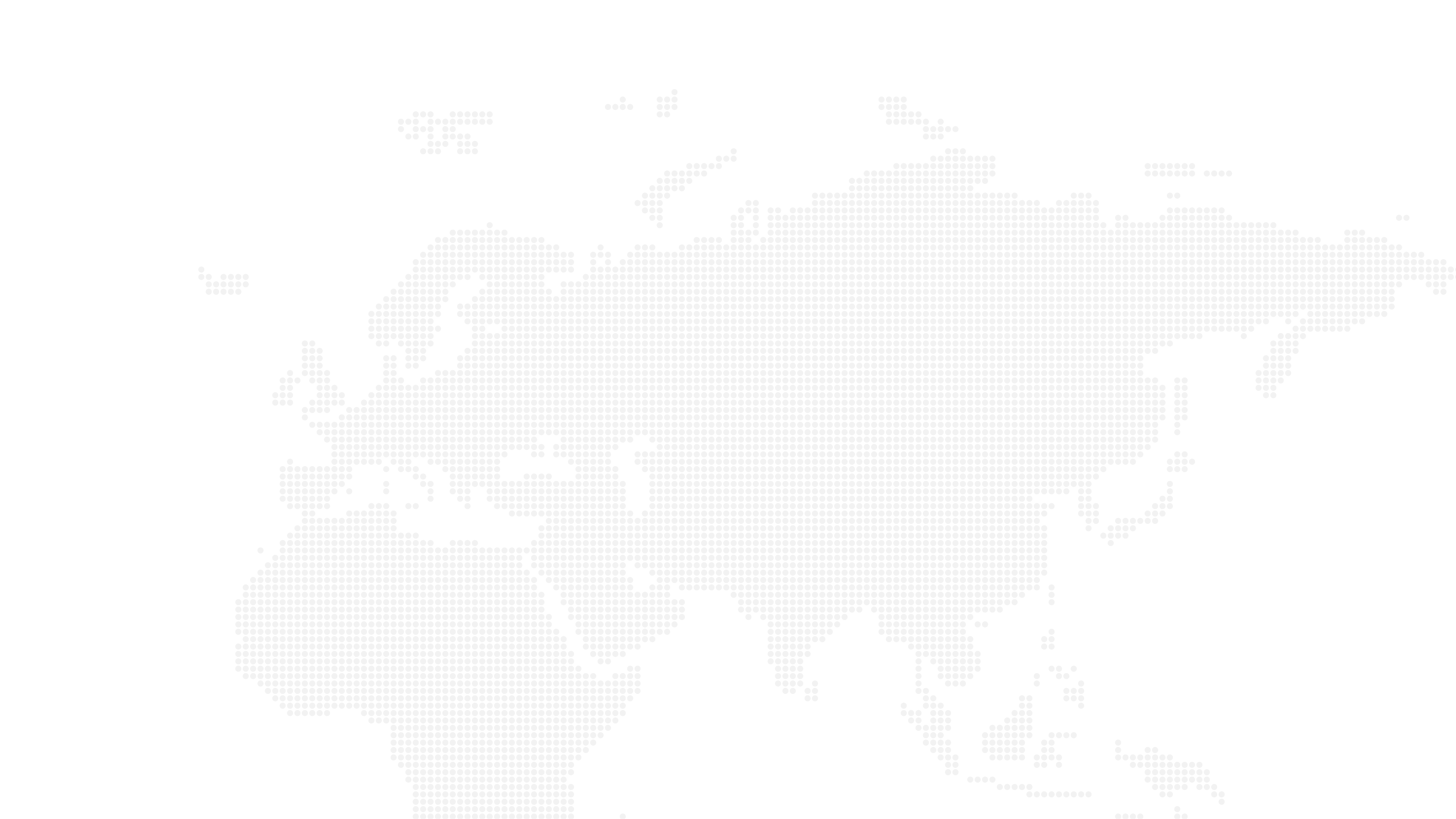 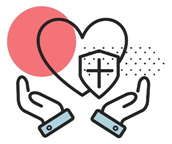 ДЕНСАУЛЫҚ ЖӘНЕ ҚАУІПСІЗДІК
"KazakhExport" ЭСК" АҚ өз қызметкерлері үшін барынша қолайлы еңбек жағдайларын жасайды, қызметкерлердің денсаулығы мен әл-ауқатына үлкен көңіл бөледі. Қызметкерлердің денсаулығына қамқорлық жасау кадр саясатының негізгі мақсаттарының бірі болып табылады және қауіпсіз жұмыс орындарын құруды, әлеуметтік қолдауды және еңбекті қорғауды қамтамасыз етуді қамтиды. Біздің  өнім берушілер сонымен қатар компанияда бекітілген еңбекті қорғау және қауіпсіздік саясаты мен процедураларына сәйкес жұмыс орнында және одан тыс жерлерде өз қызметкерлерінің қауіпсіздігі мен әл-ауқатын қамтамасыз ету үшін тиісті шараларды қабылдауы керек.
Біз  өз өнім берушілерімізден не күтеміз;
барлық қолданыстағы заңдарға, нормативтік талаптарға және үздік тәжірибелерге сәйкес өз қызметкерлері үшін қауіпсіз және салауатты еңбек жағдайларын  қалыптастыру;
өз қызметкерлеріне анықталған қауіп факторлары бар жұмыс орындарында қабылданған қауіпсіздік шаралары туралы ақпарат беру. Олар тұрақты негізде тиісті қорғауды қамтамасыз ету үшін тиісті дайындықтан өтуі керек. 
өнеркәсіптік қауіпсіздік талаптарына сәйкес қызметкерлерді барлық қажетті жеке қорғаныс құралдарымен қамтамасыз ету, жұмыс орнындағы денсаулық пен қауіпсіздік тәуекелдерін азайту және жазатайым оқиғалар мен кәсіптік аурулардың алдын алу мақсатында алғашқы медициналық көмектің қолжетімділігін қоса алғанда, толыққанды техникалық қызмет көрсету және қажетті техникалық қорғау шараларын ұсыну;
қызметкерлерге өрт қауіпсіздігінің негізгі талаптарын жеткізу мақсатында өртке қарсы нұсқаулықтар өткізуді ұйымдастыру;
Қызметкерлер үшін мерзімді медициналық тексерулерді ұйымдастыру және өткізу.
www.kazakhexport.kz
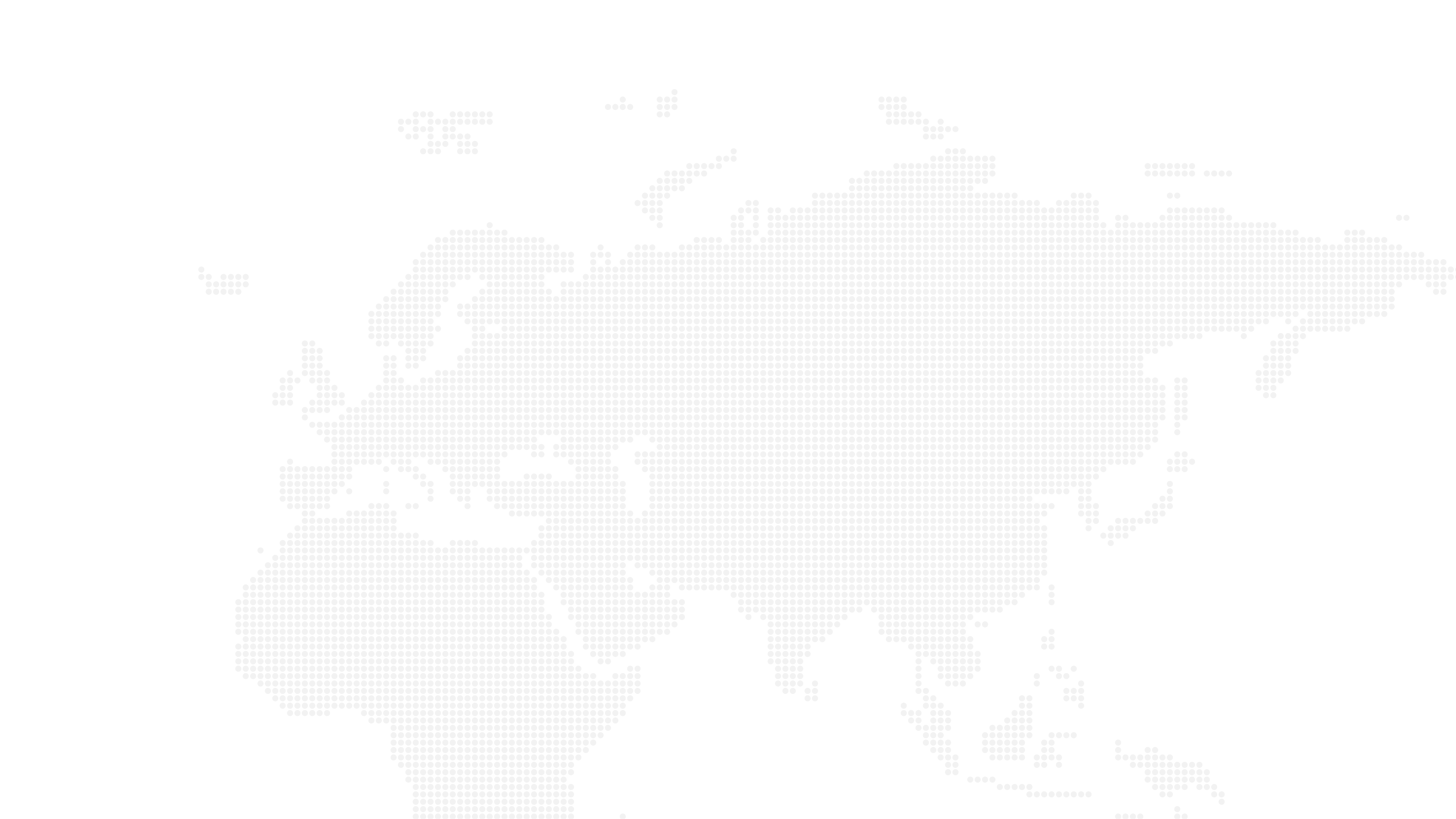 Қоршаған ортаны қорғау және тұрақты дамуға қосқан үлесі
"KazakhExport" ЭСК" АҚ БҰҰ Жаһандық шартының қатысушысы бола отырып, орнықты даму қағидаттарын басшылыққа алады және қоршаған ортаны қорғау саласына өз үлесін қосуға ұмтылады. "KazakhExport" ЭСК" АҚ өз қызметімен қоршаған ортаға елеулі әсер етпейтініне қарамастан, өз ықпалын төмендету біздің компанияның стратегиялық мақсаттарының бірі болып табылады. 
Біздің  өнім берушілер өз қызметінің қоршаған ортаға теріс әсерін барынша азайтуға және өз жұмысында экология және тұрақты даму саласында қабылданған халықаралық стандарттар мен тәжірибелерді қолдануға ұмтылуы қажет.
	Біз  өз өнім берушілерімізден не күтеміз;
парниктік газдар шығарындыларын барынша азайтуға және олардың ауа сапасына әсерін мүмкіндігінше азайтуға ұмтылыстар;
қоршаған ортаның ластануын азайту, ормандарды қорғау және биоәртүрлілікті сақтау мақсатында электрондық құжат айналымы жүйелерін пайдалануға ұмтылыстар;
экологиялық тәуекелдерге қатысты оқыту және ақпарат беру, сондай-ақ барлық құзыретті қызметкерлердің білімін бақылауды жүзеге асыру;
энергия тұтынуды азайту, сондай-ақ энергия үнемдеу стратегиясын енгізу бойынша тиісті шараларды іске асыру;
қаптаманы қайта пайдалануға немесе қайта өңдеуге ықпал ету;
суды тұтыну мен дренажға жауапкершілікпен қарау: суды тұтынуды азайту арқылы оның әсерін азайту үшін тиісті шараларды қабылдауға ұмтылу;
қалдықтарды өндіруді барынша азайту, қалдықтарды бақылау және кәдеге жарату бойынша тәжірибелерді енгізуге, қалдықтарды қауіпсіз және заңды өңдеуді, сақтауды, тасымалдауды, кәдеге жаратуды, қайта өңдеуді және қайта пайдалануды қамтамасыз етуге ұмтылу үшін тиісті шараларды іске асыру.
www.kazakhexport.kz
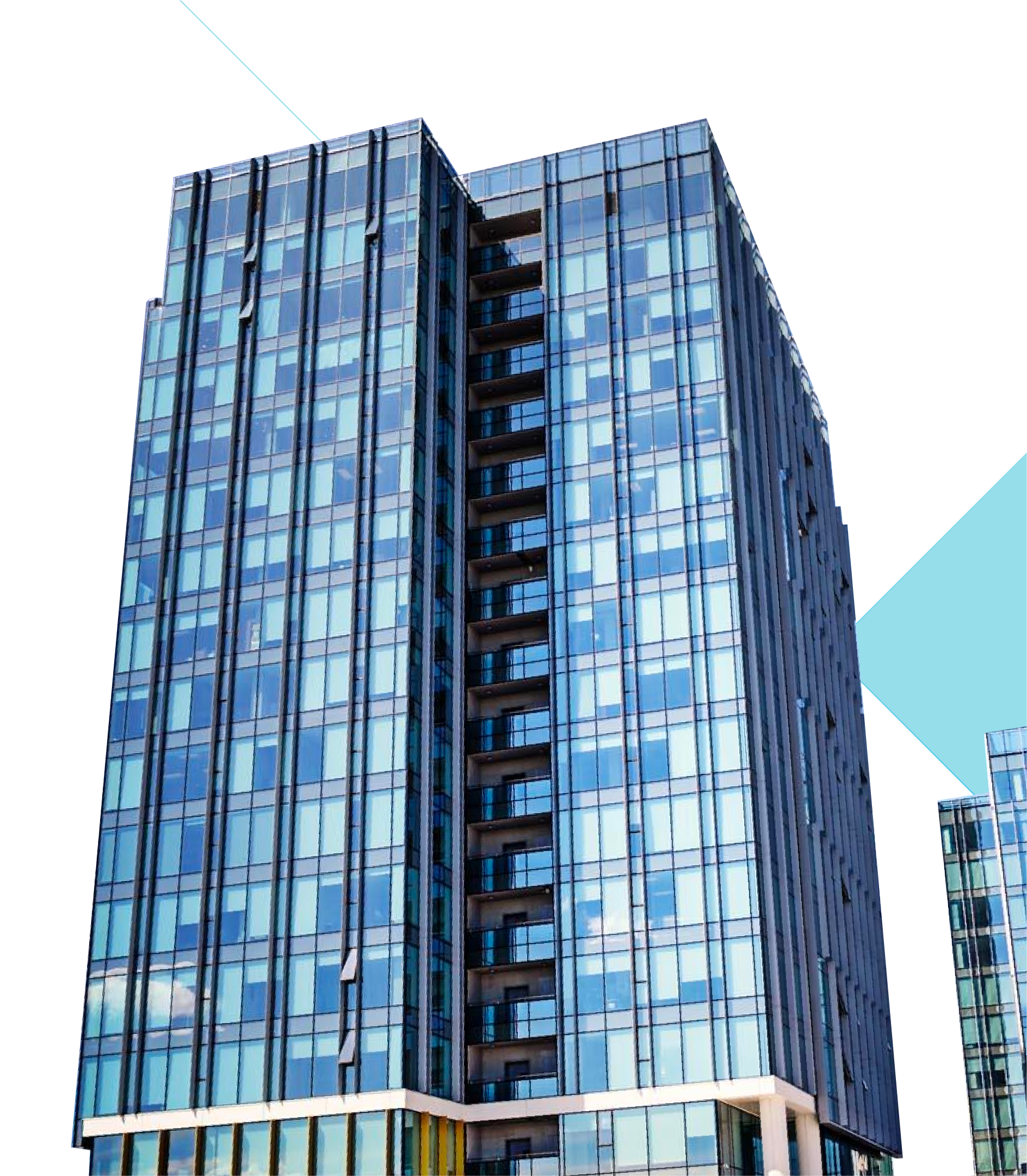 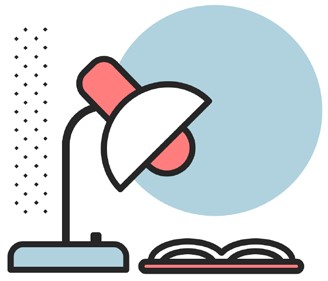 "KazakhExport" ЭСК" АҚ
Осы жадынаманы қалыптастыру кезінде біз озық тәжірибеге және халықаралық тәжірибеге негізделгенімізге және  тек берілген ұсыныстармен шектемейтінімізге назар аударамыз. 
	Біз контрагенттерімізді осы қағидалар  мен қағидаттарды өз қызметінде белсенді қолдануға шақырамыз. 	Осы  жадынама тұрақты негізде қайта қаралатын болады және қажет болған жағдайда халықаралық стандарттардағы өзекті үрдістерді немесе өзгерістерді көрсету мақсатында түзетілетін болады.
8
www.kazakhexport.kz
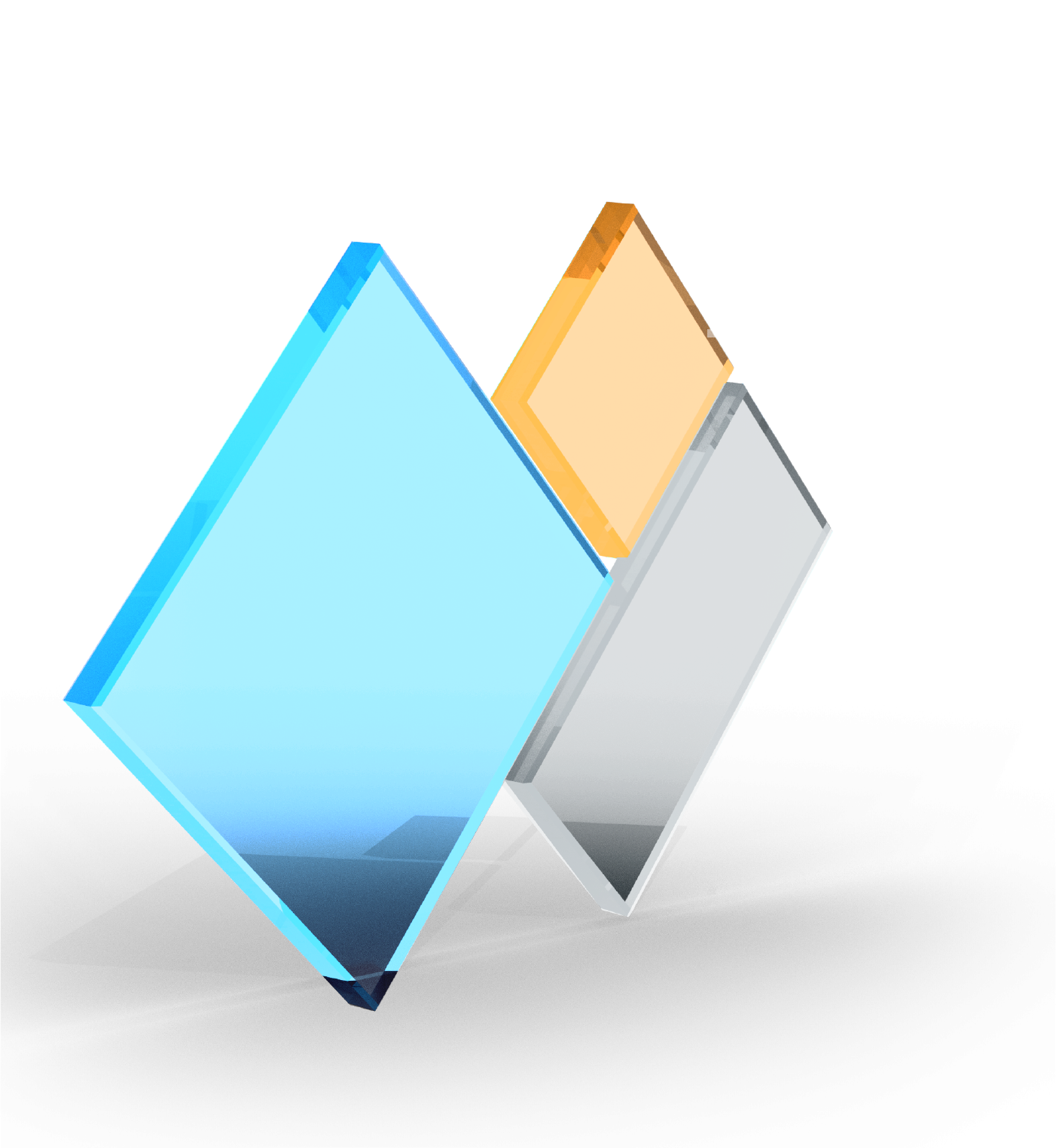 Назарларыңызға рақмет!
9
www.kazakhexport.kz